Департамент образования и науки Кемеровской области
Государственное профессиональное образовательное учреждение «Профессиональный колледж г. Новокузнецка»
Организация команды проекта и распределение ответственности
Кучерявенко Тамара Александровна, 
директор  ГПОУ ПК г. Новокузнецка
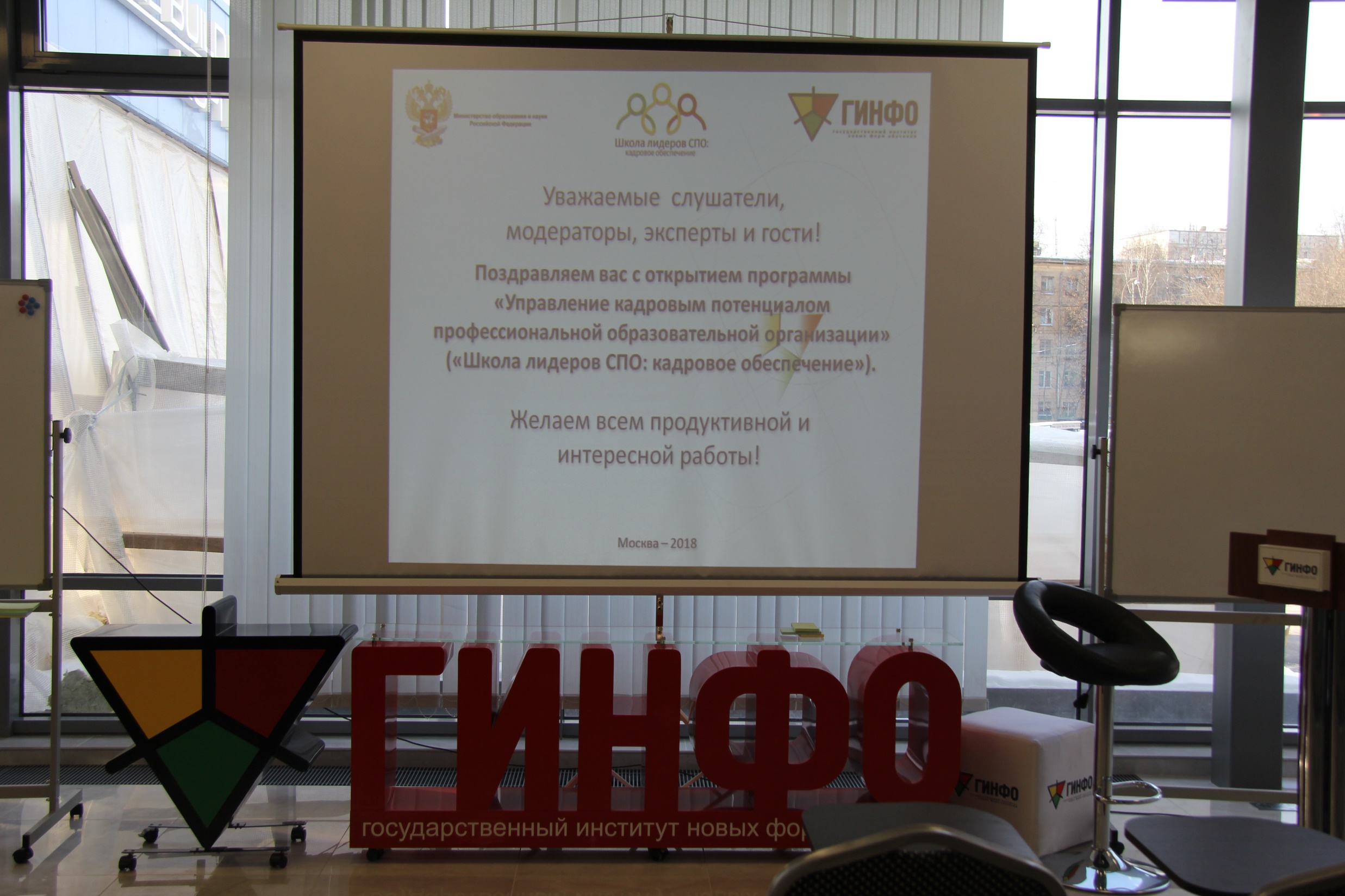 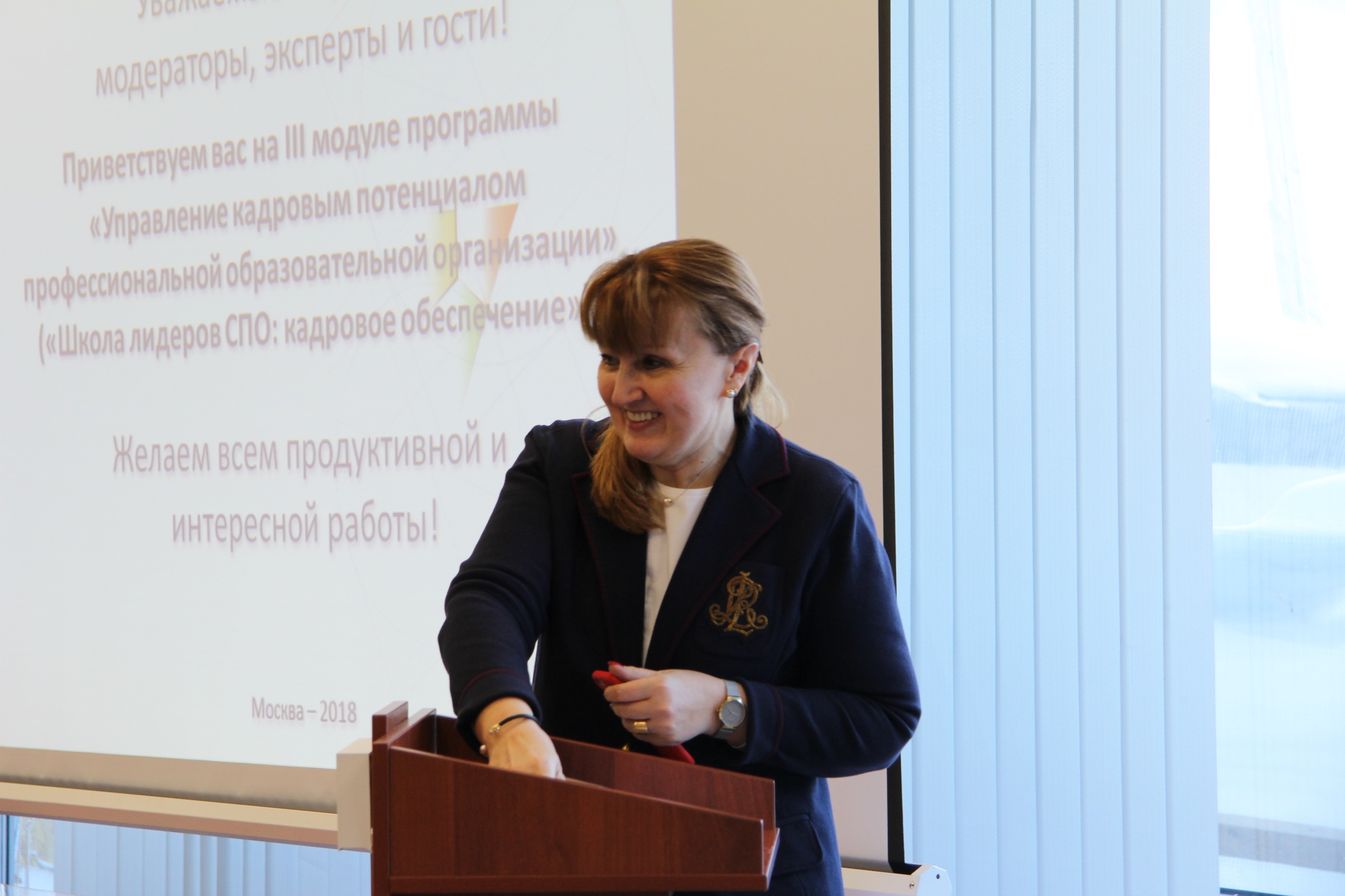 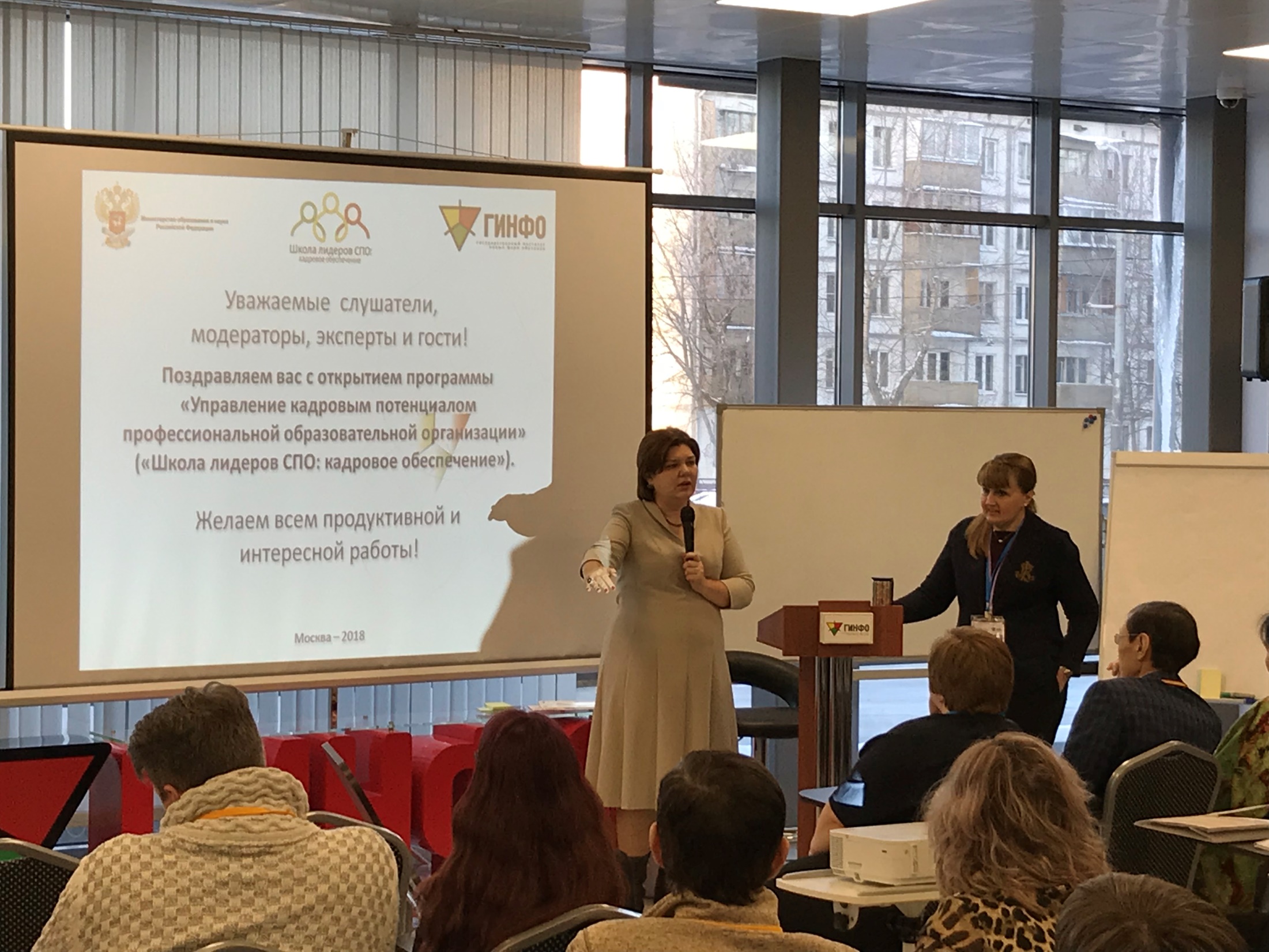 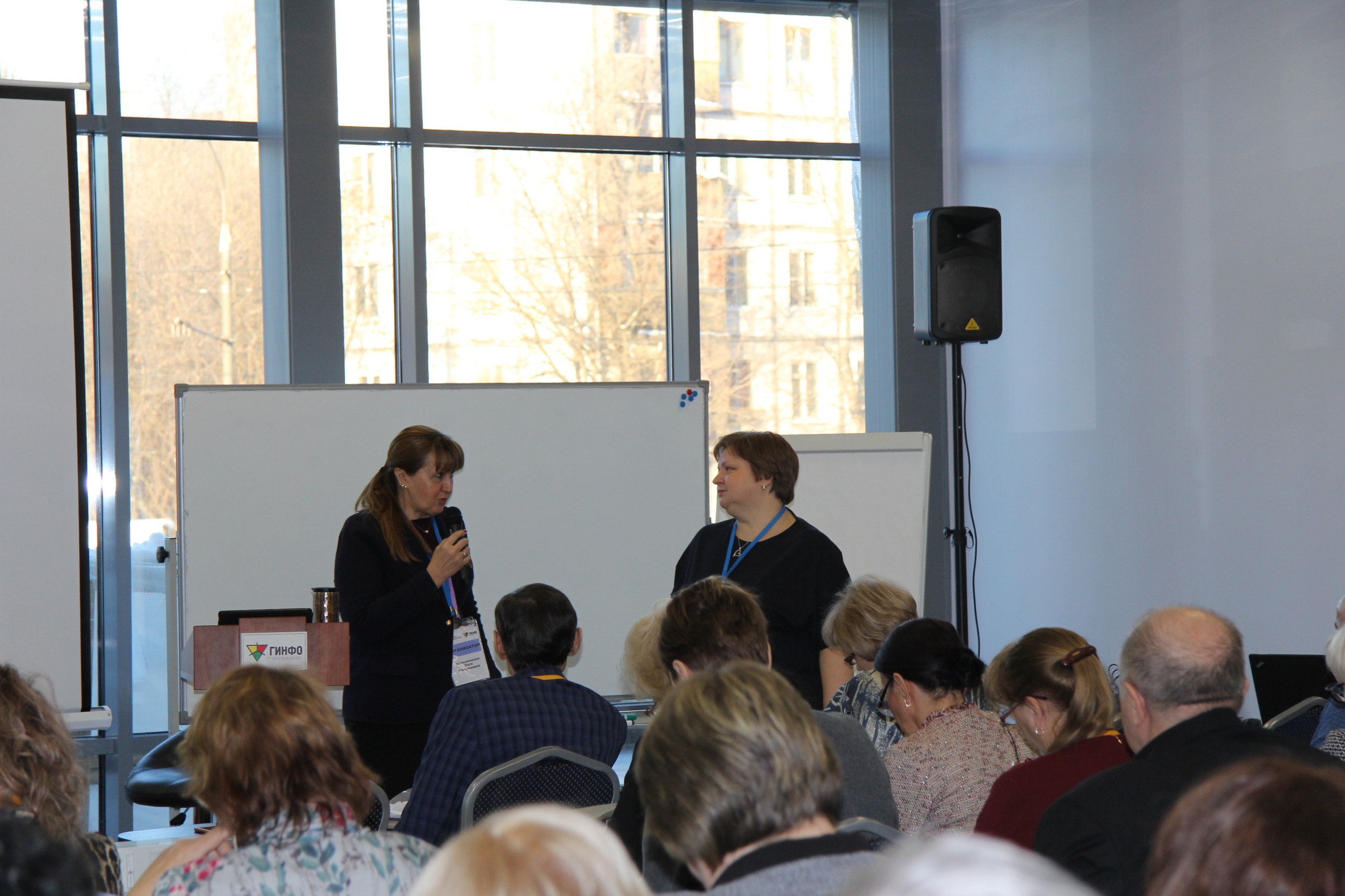 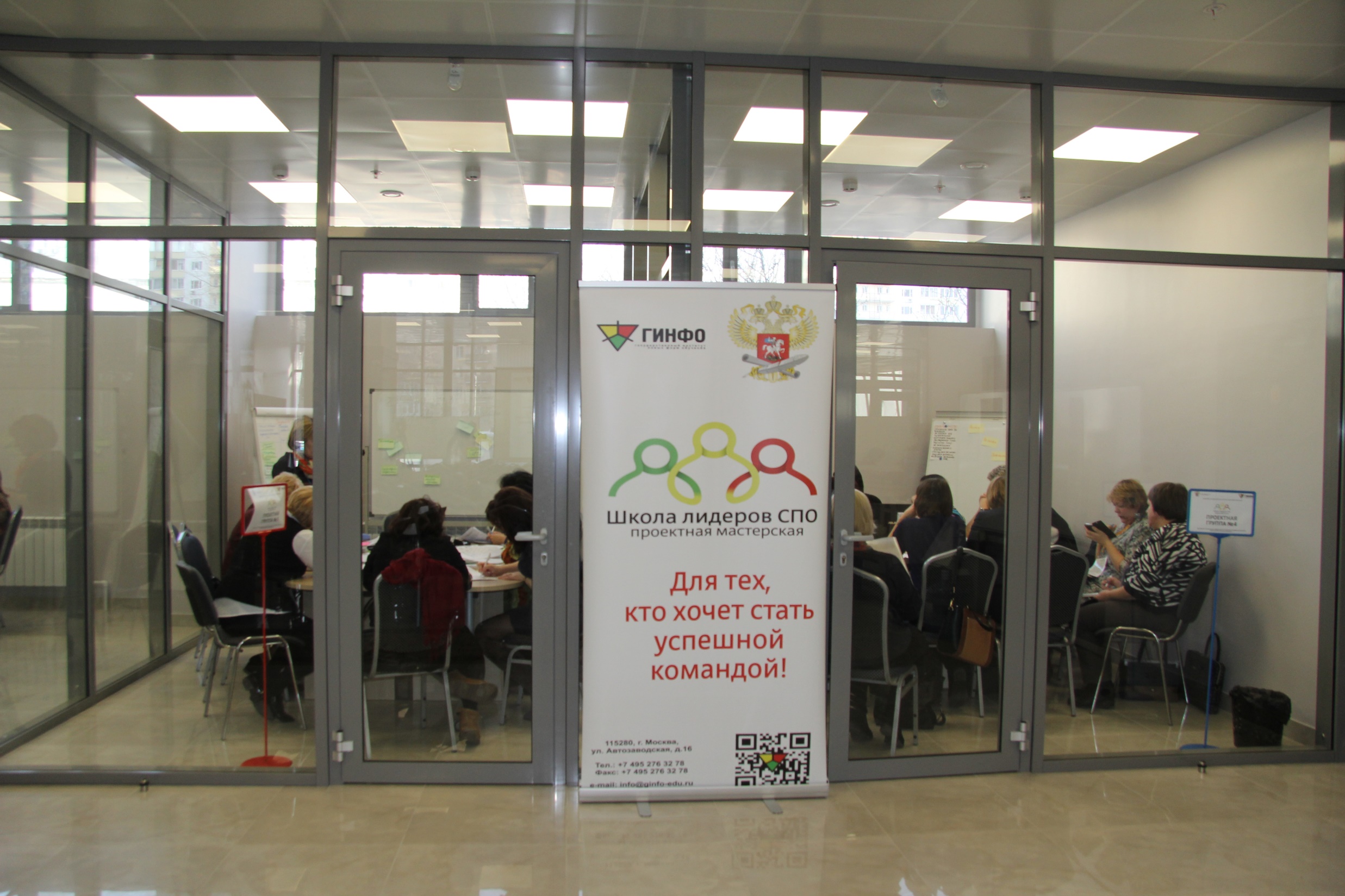 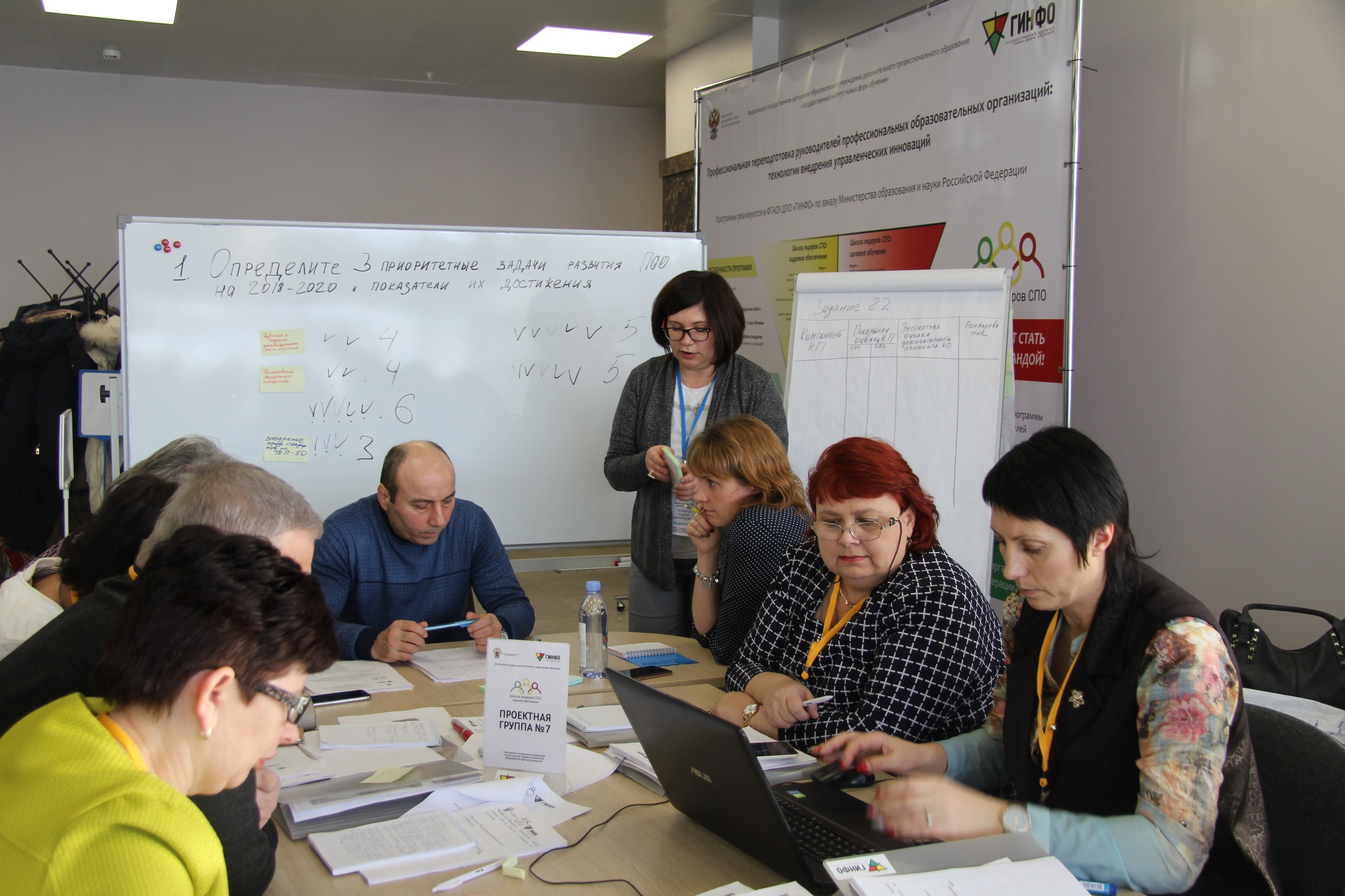 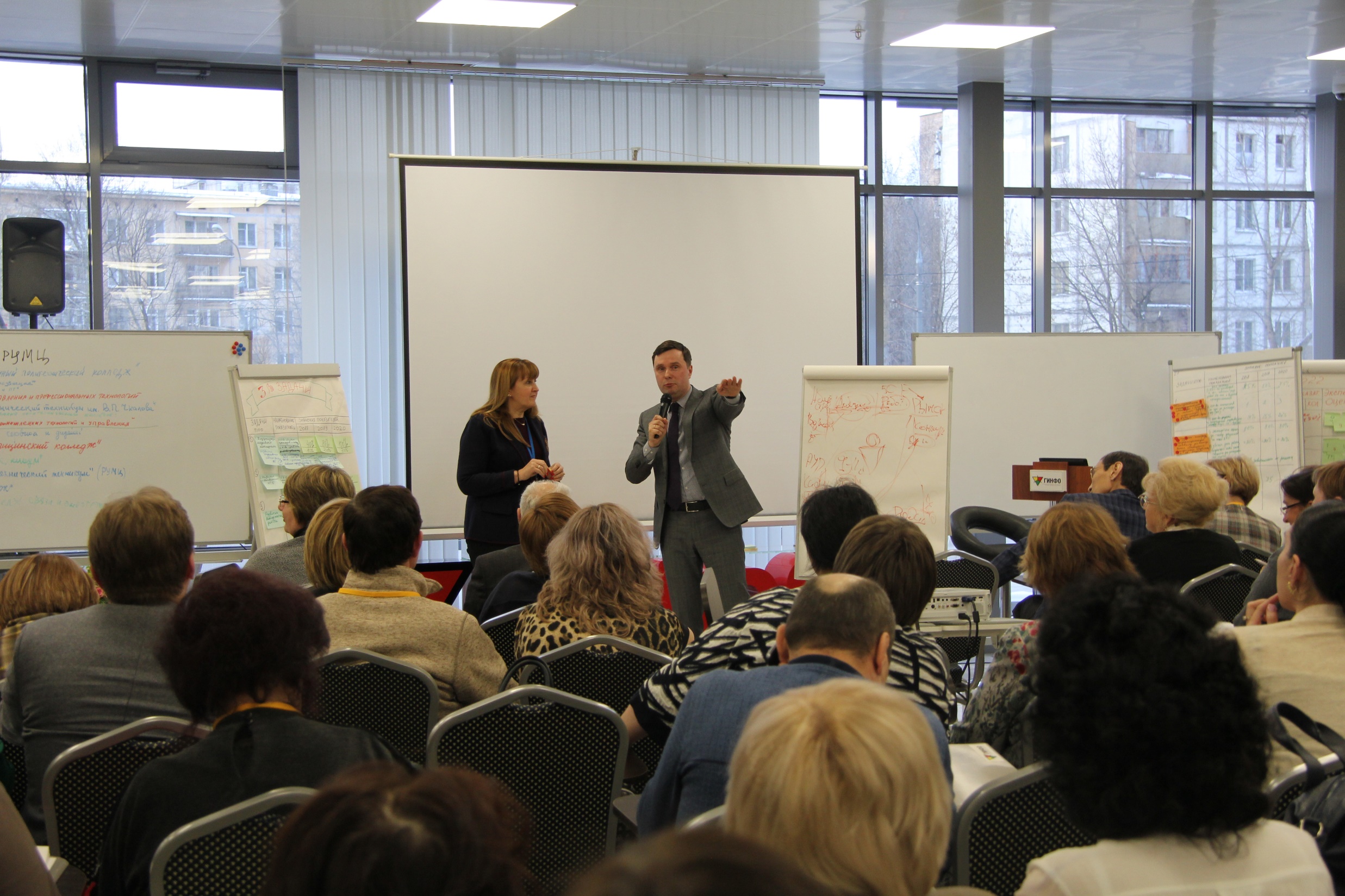 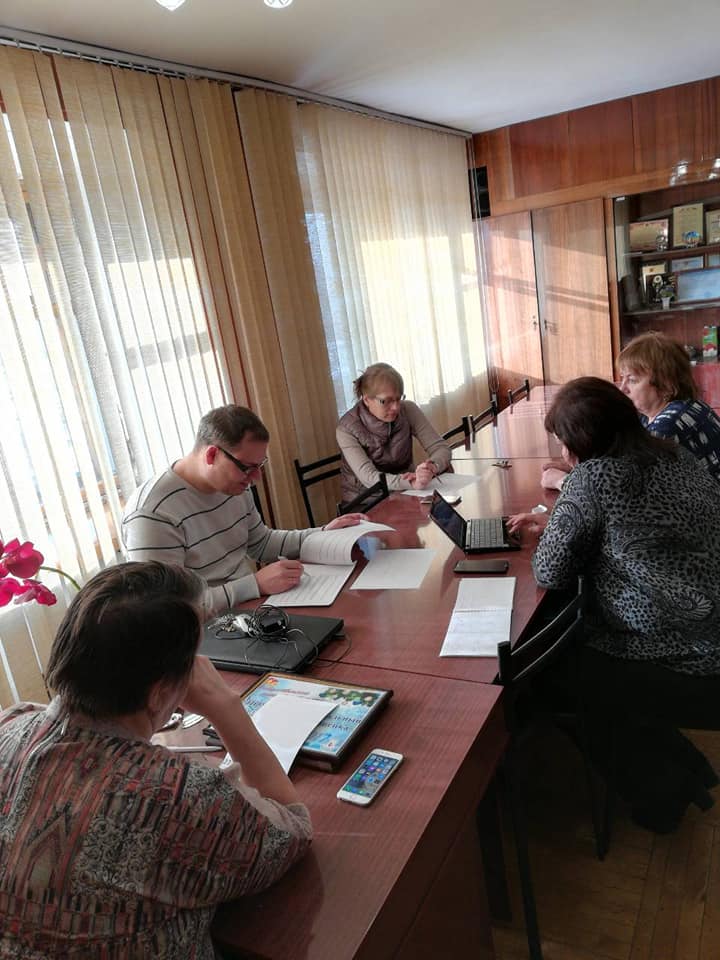 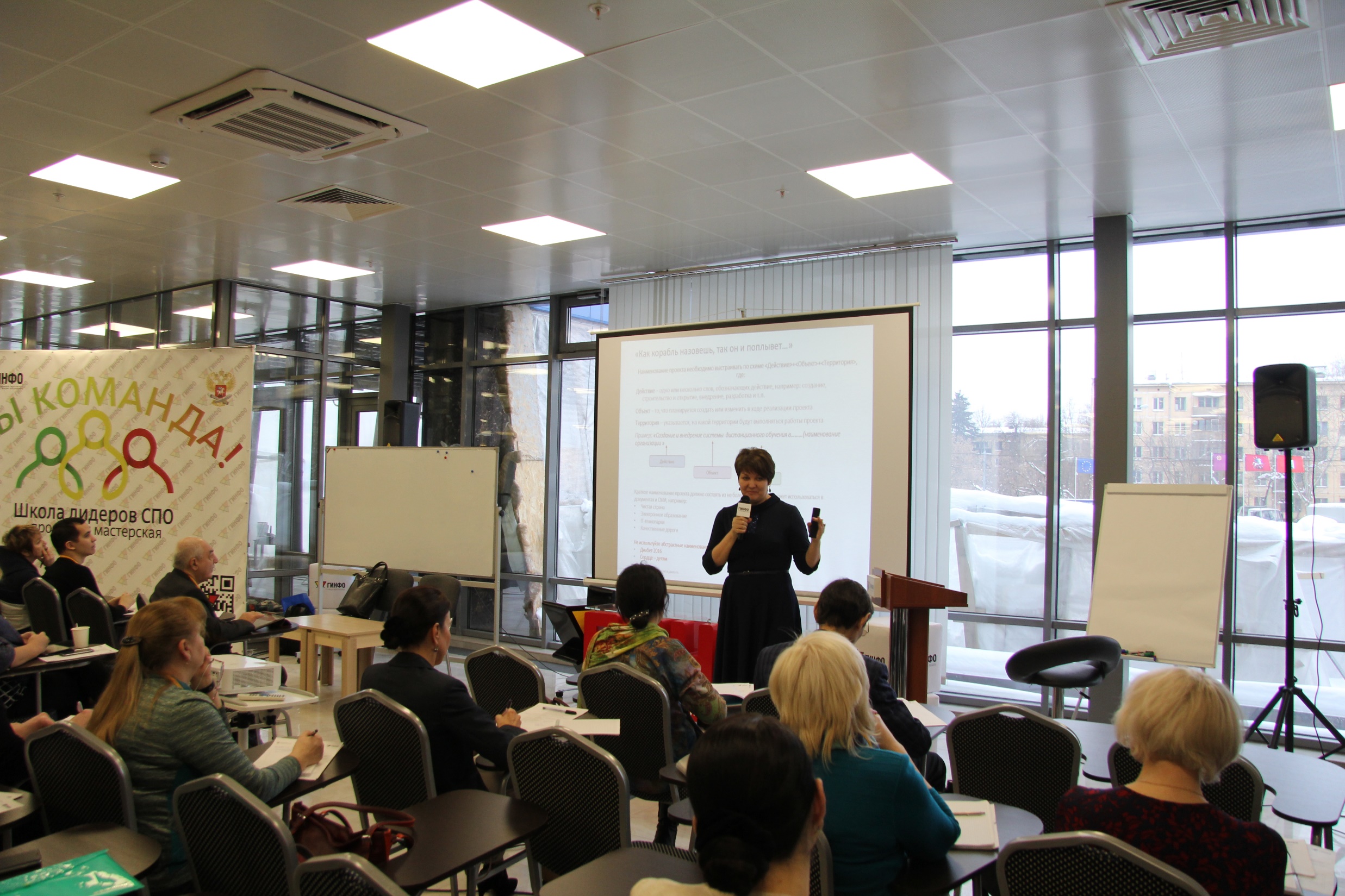 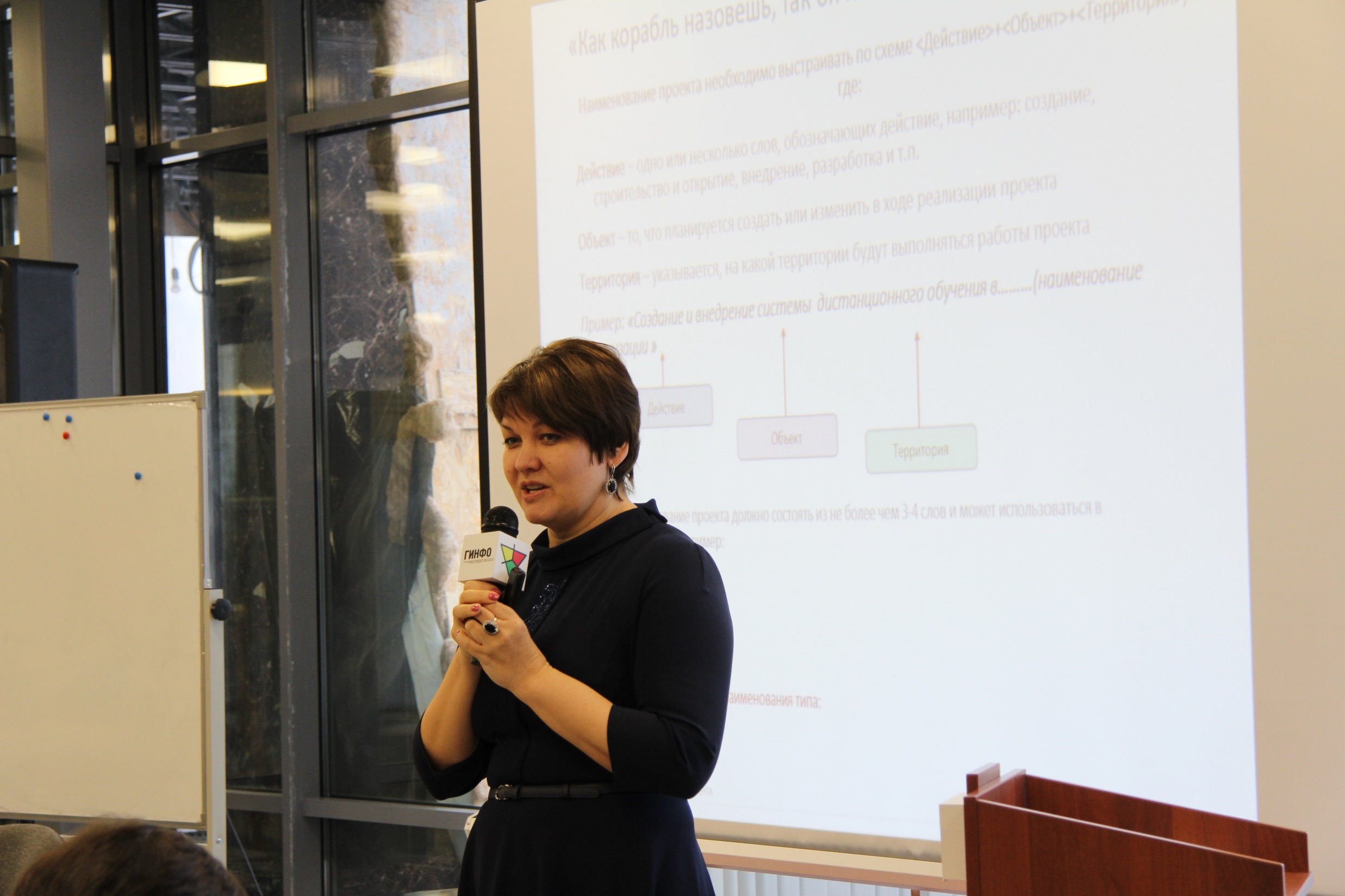 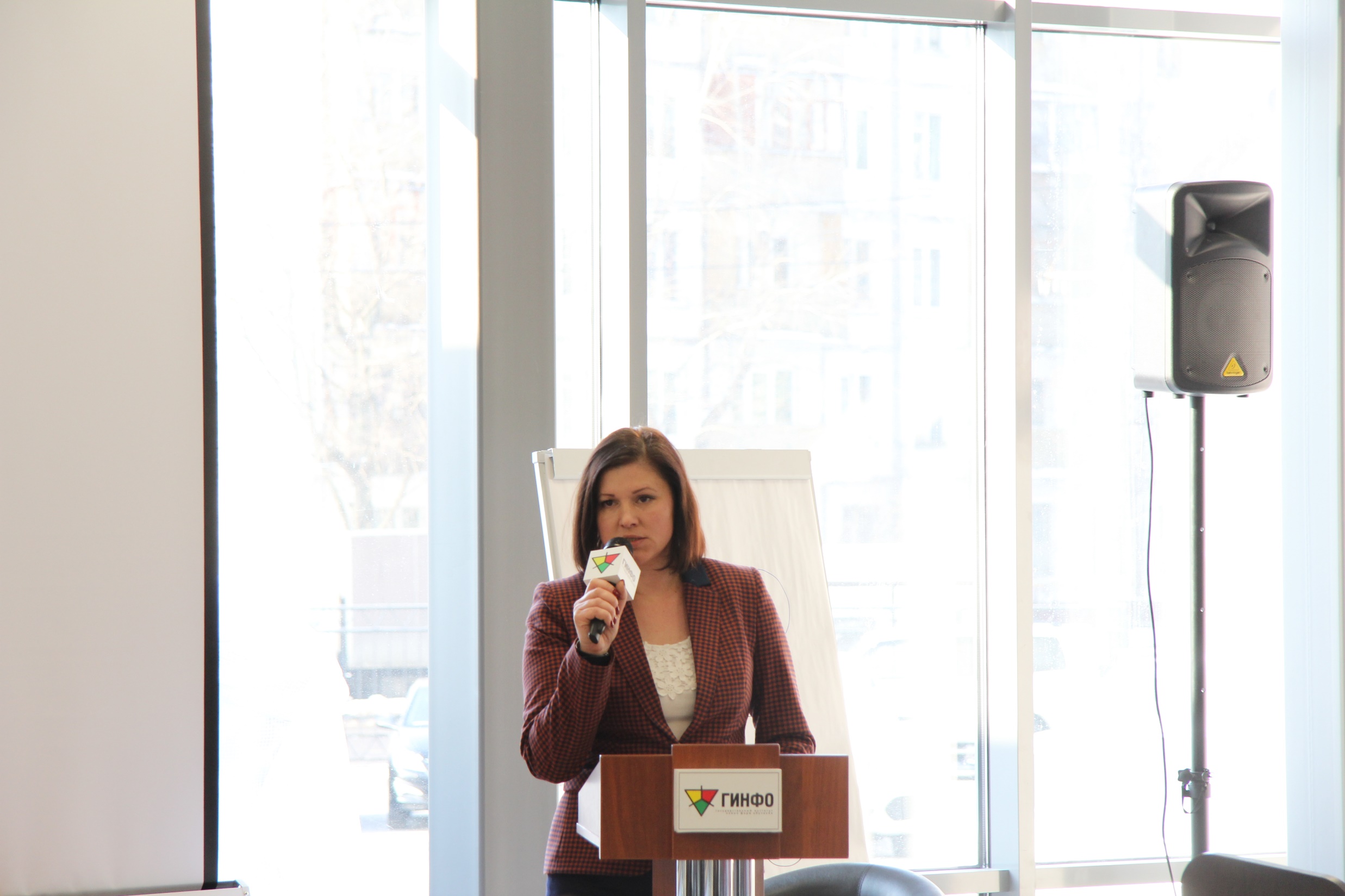 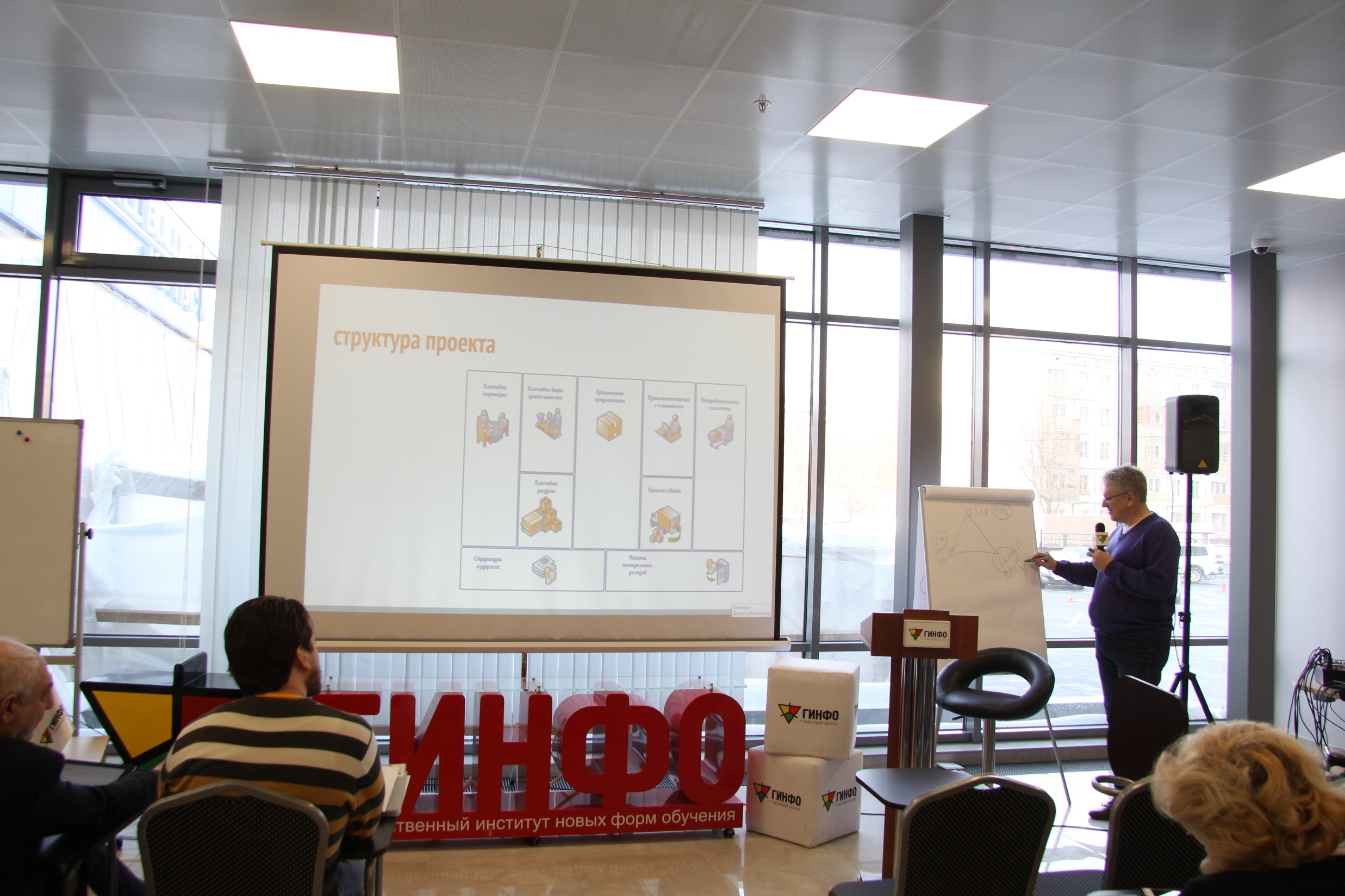 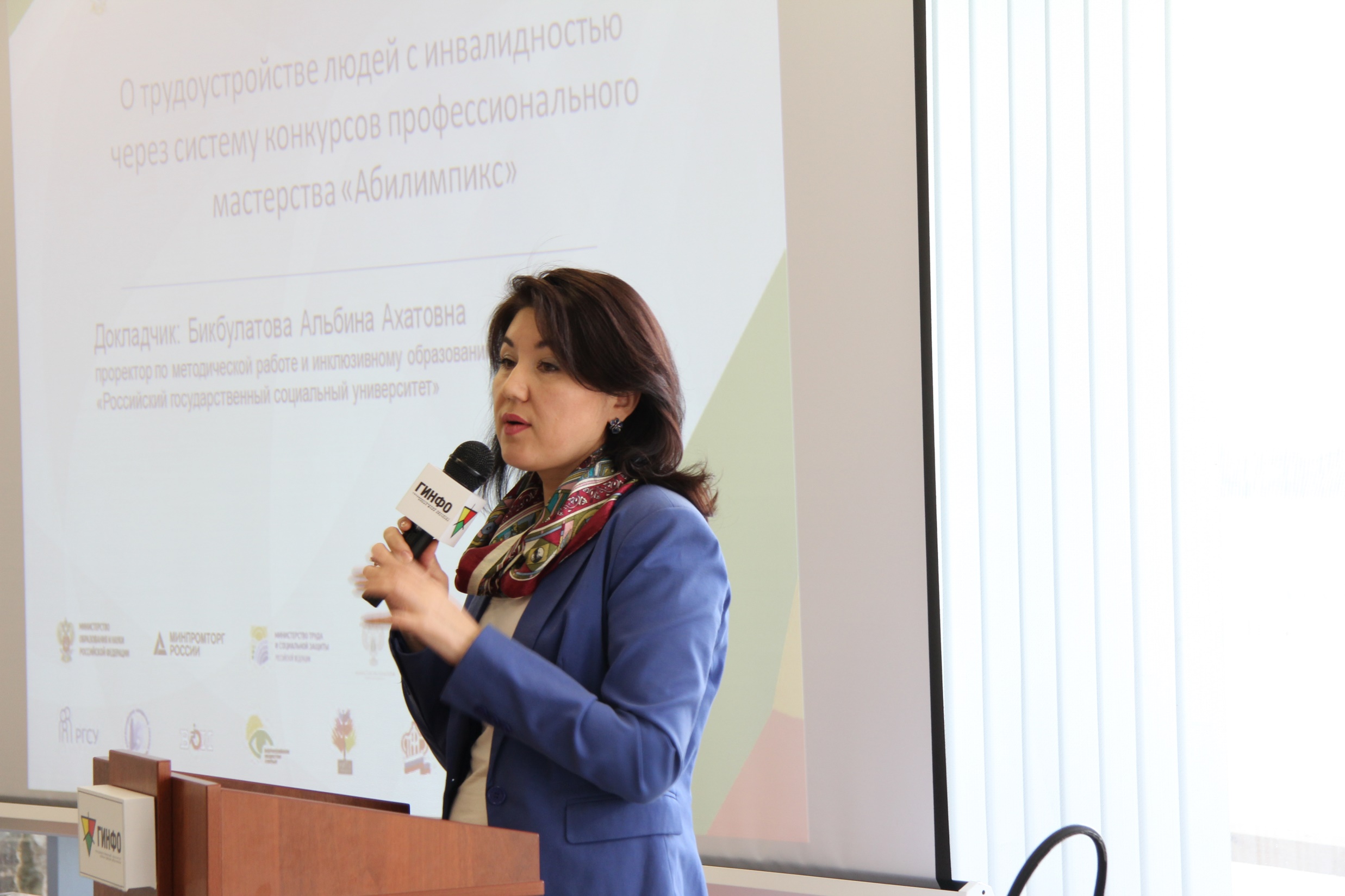 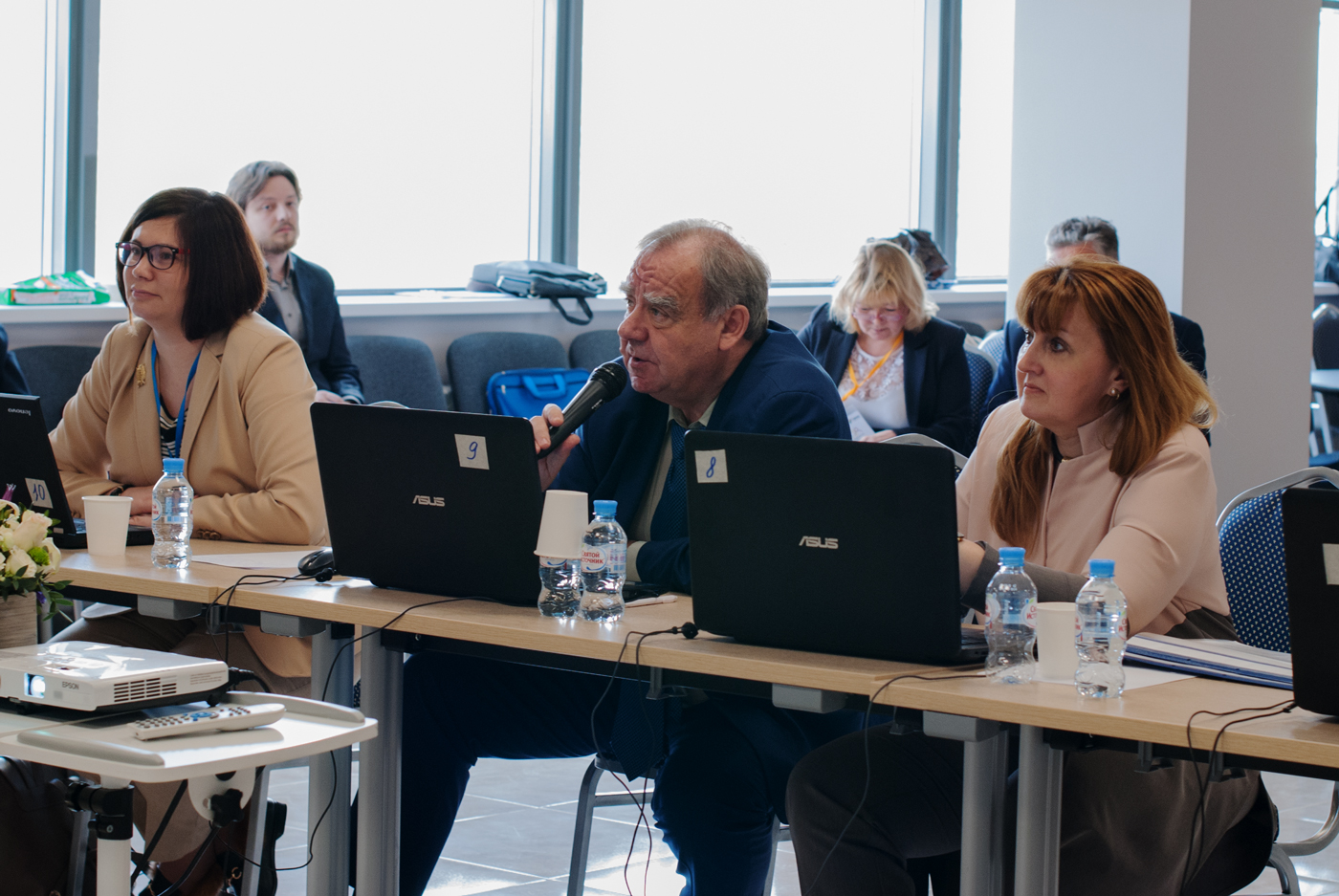 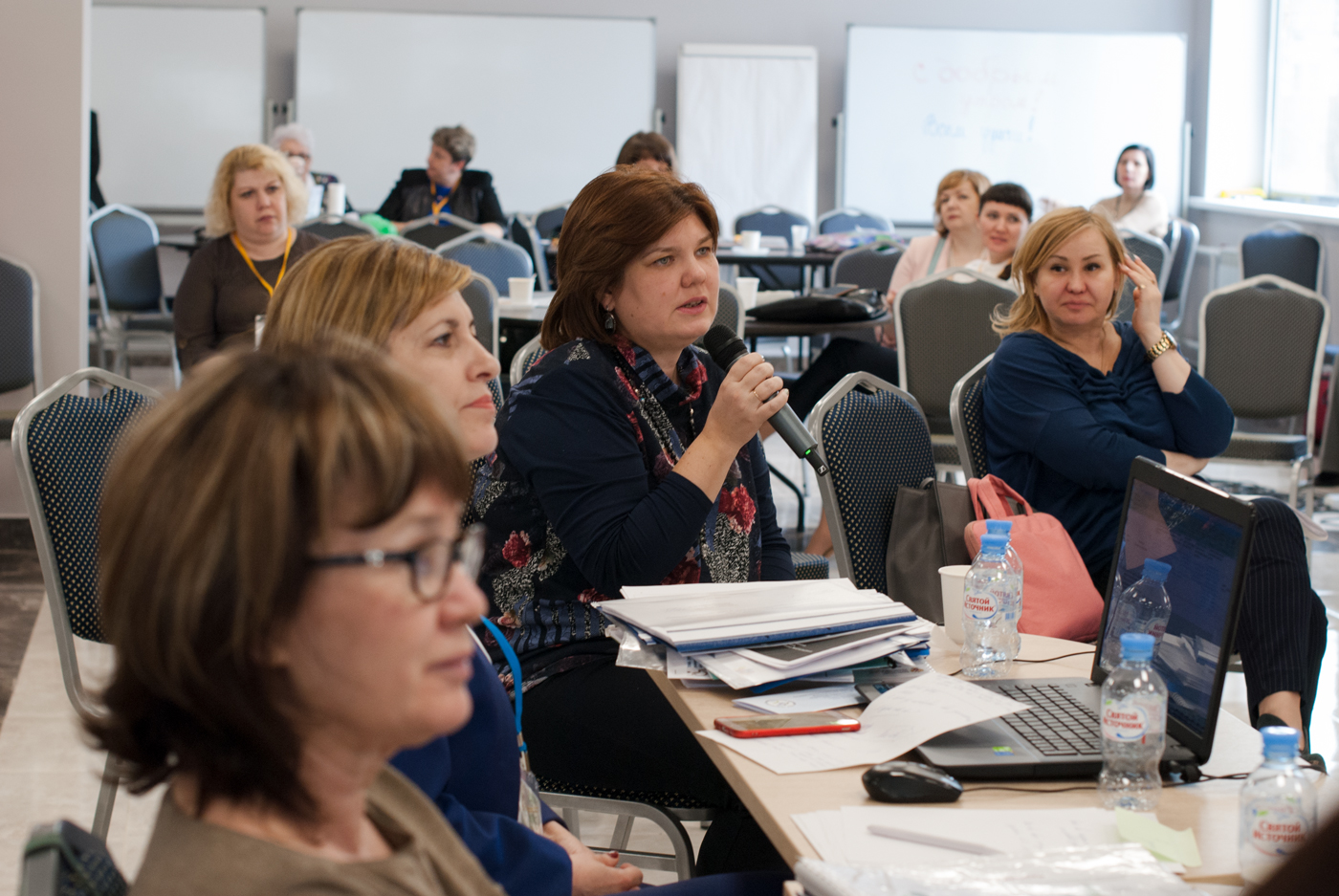 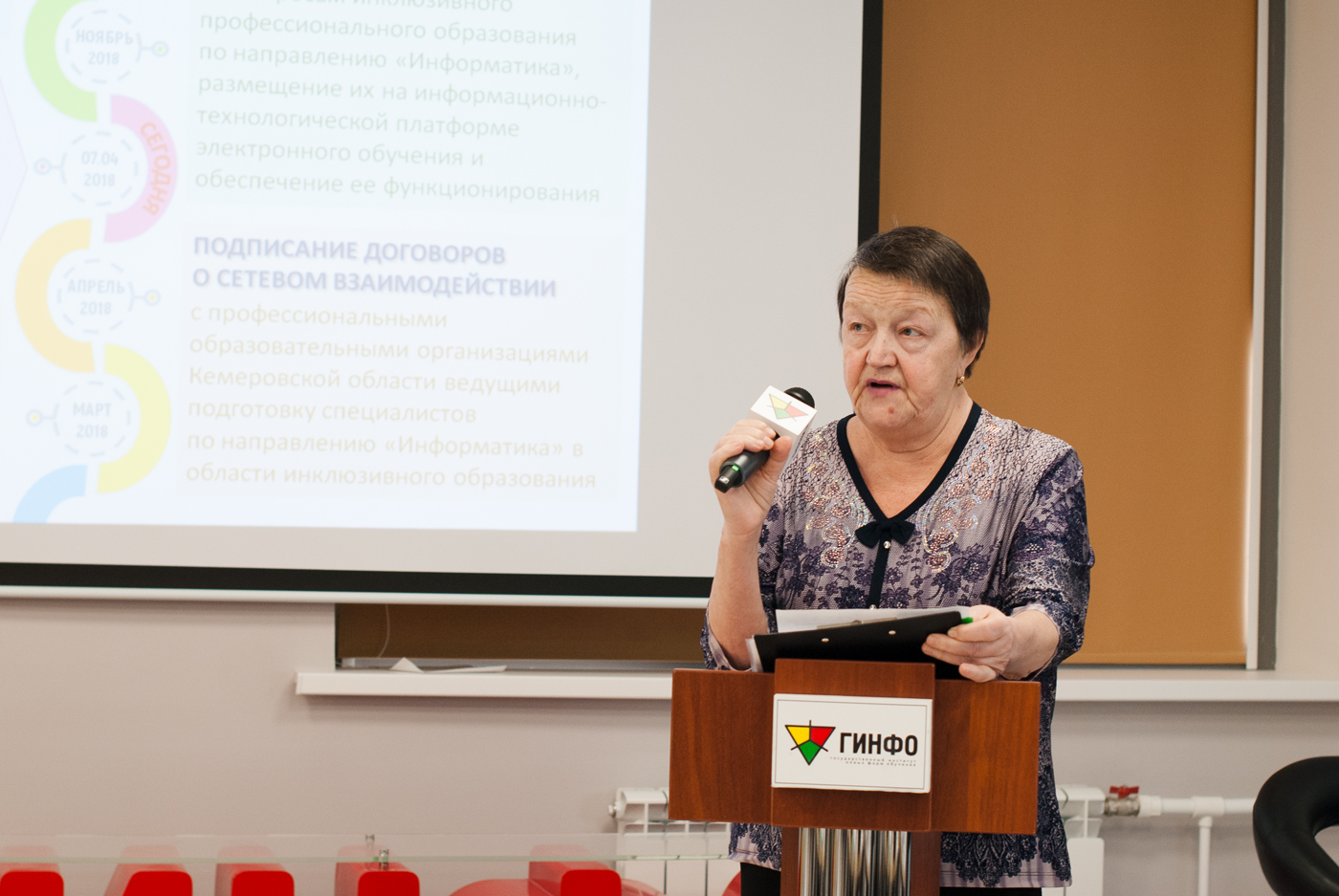 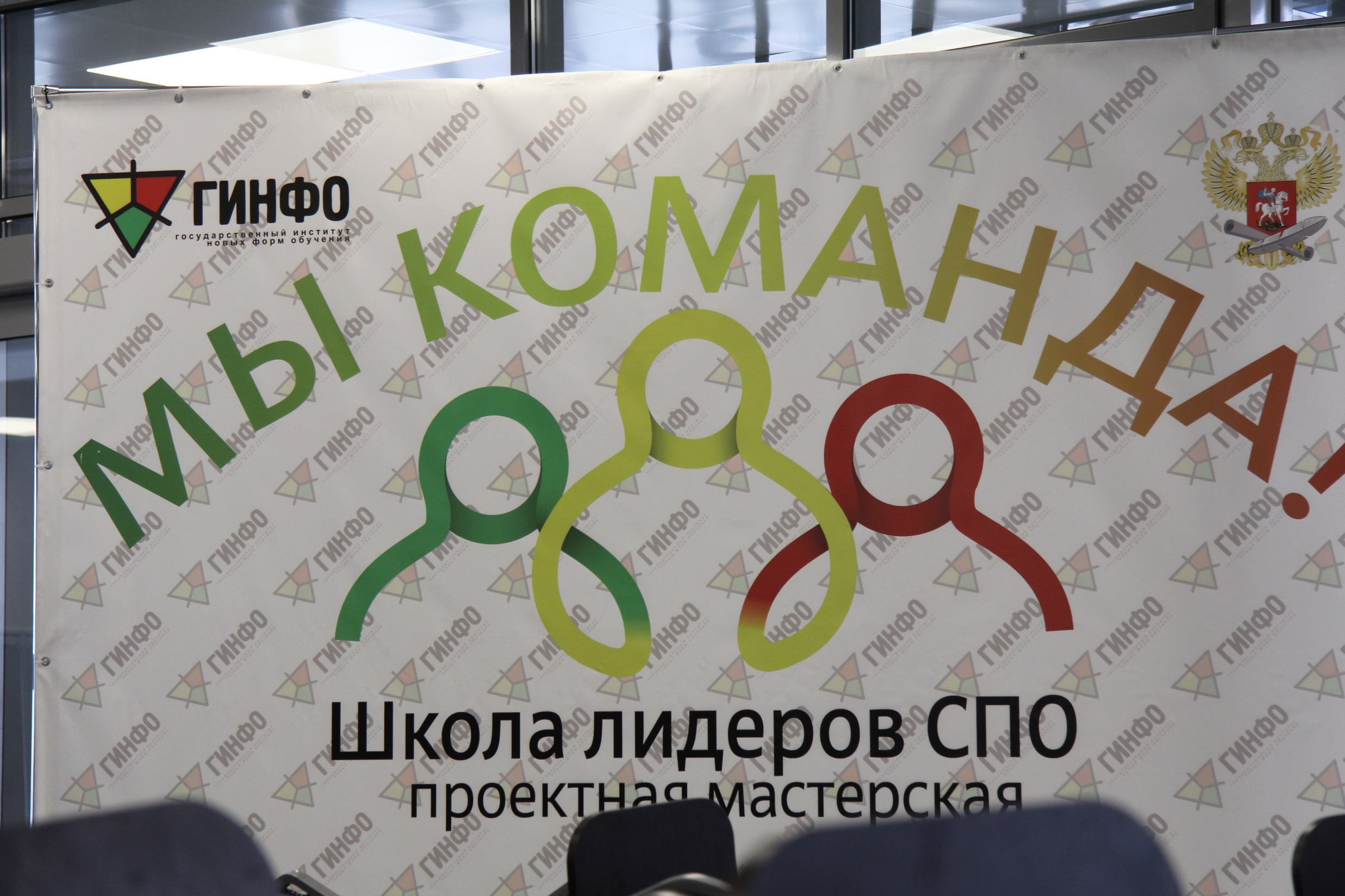